Health Professional
Department of Biology
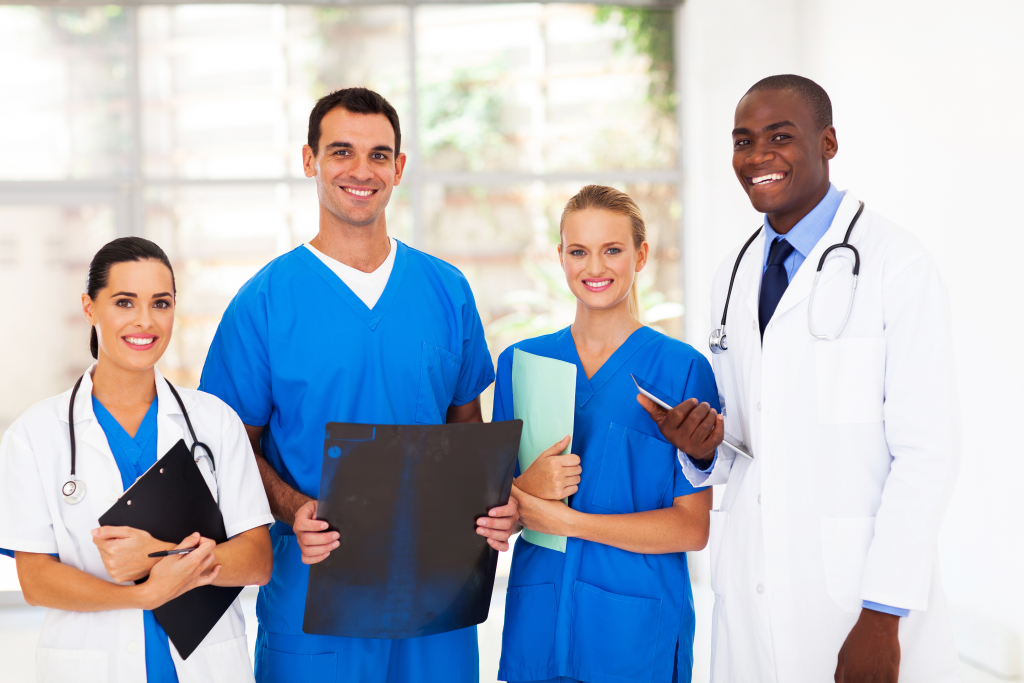 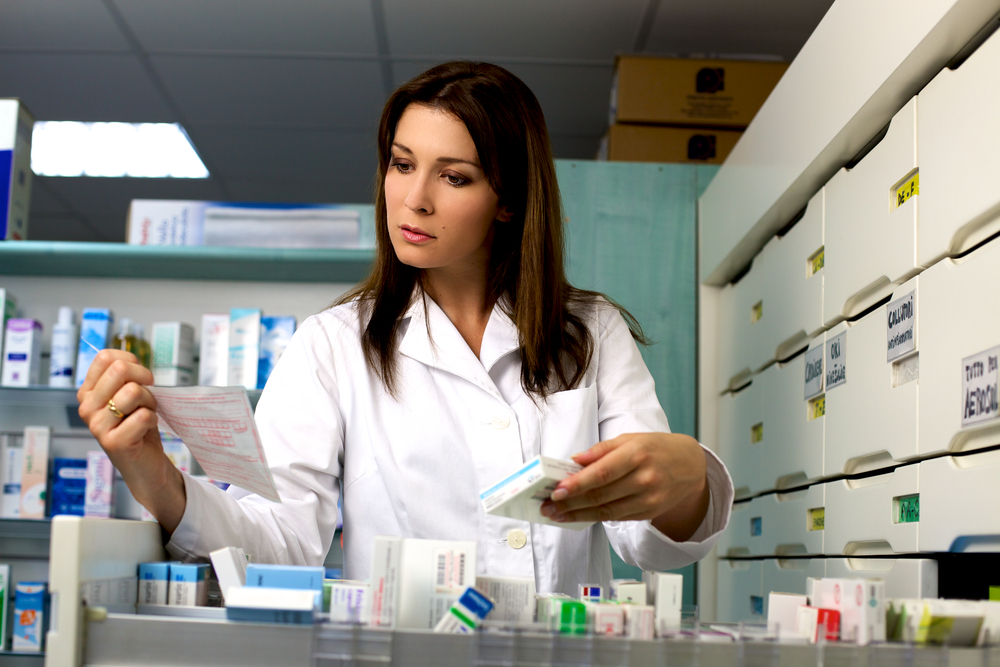 Pharmacist
Department of Chemistry and Biochemistry
Computer Programmer
Department of Computer Science
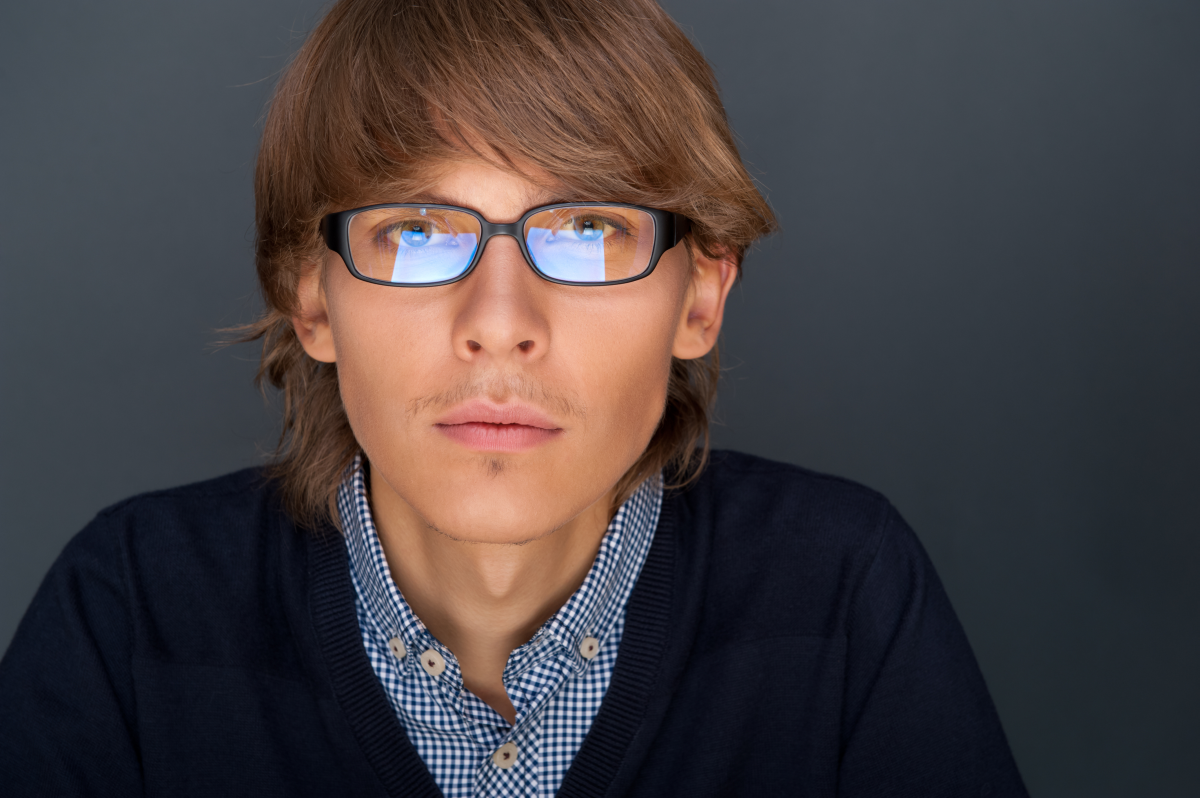 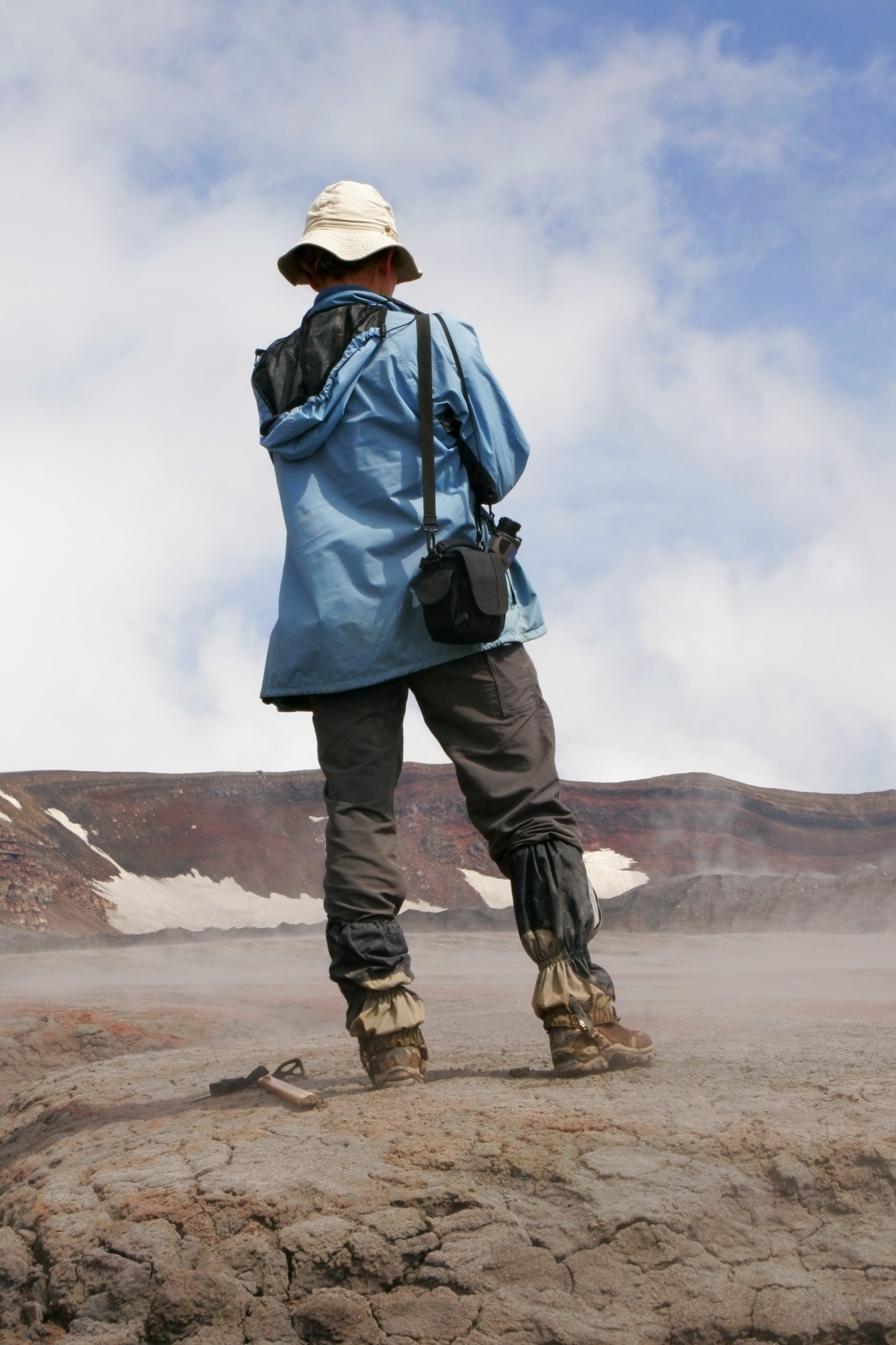 Geologist
Department of Geology
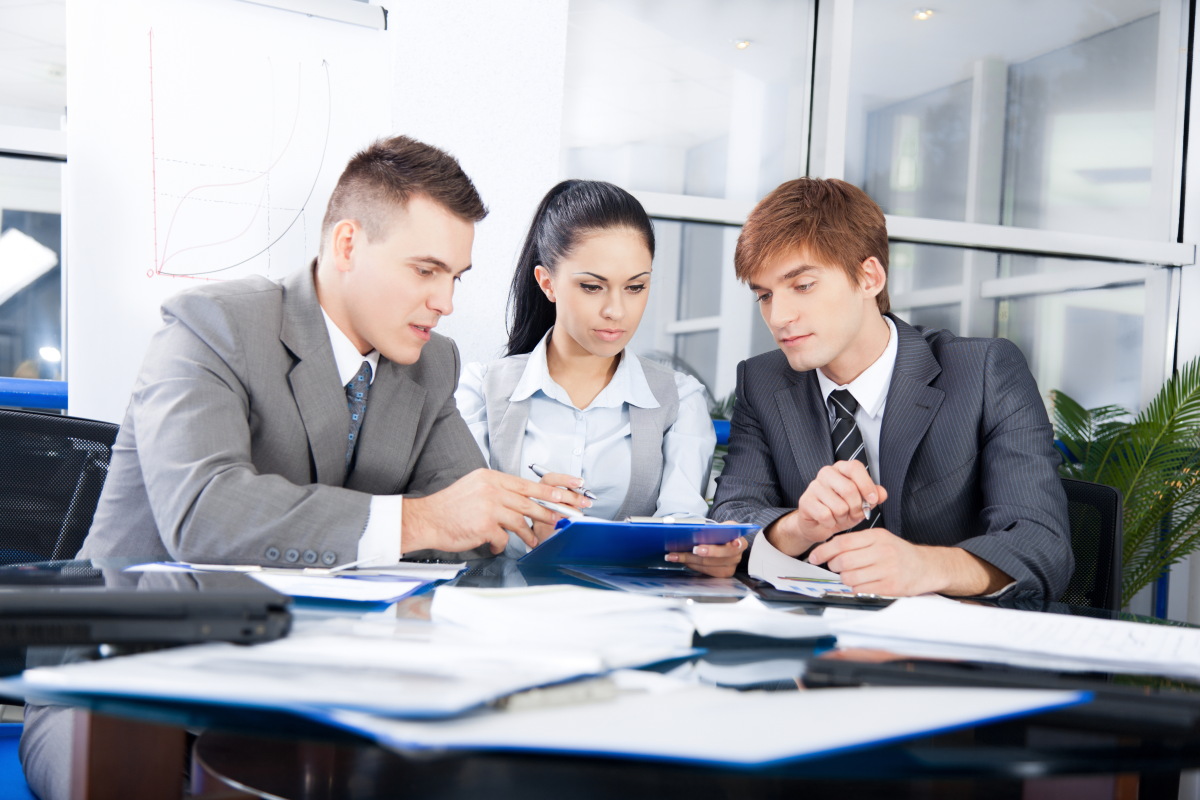 Financial Analyst
Department of Mathematics and Statistics
Pediatric
School of Nursing
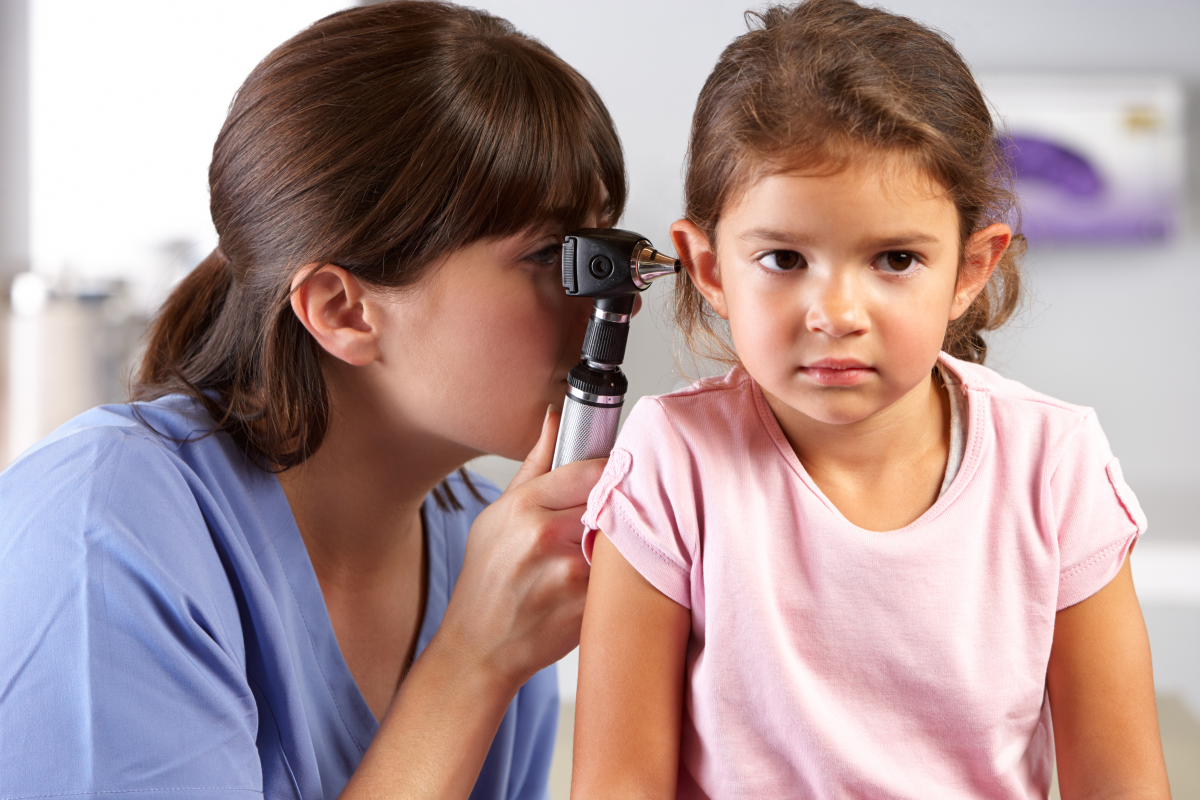 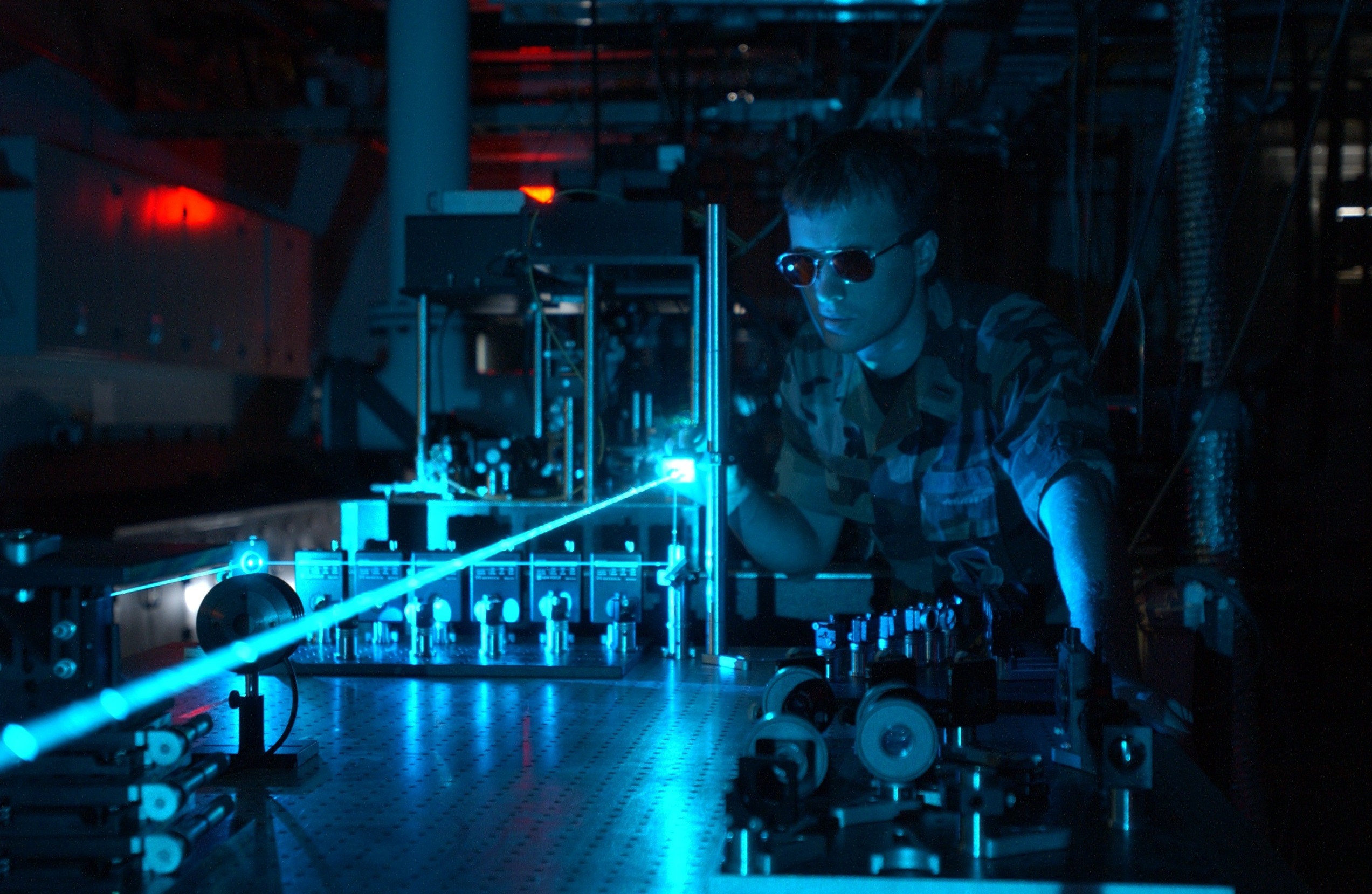 Physicist
Department of Physics and Astronomy
Ecologist
Department of Biology
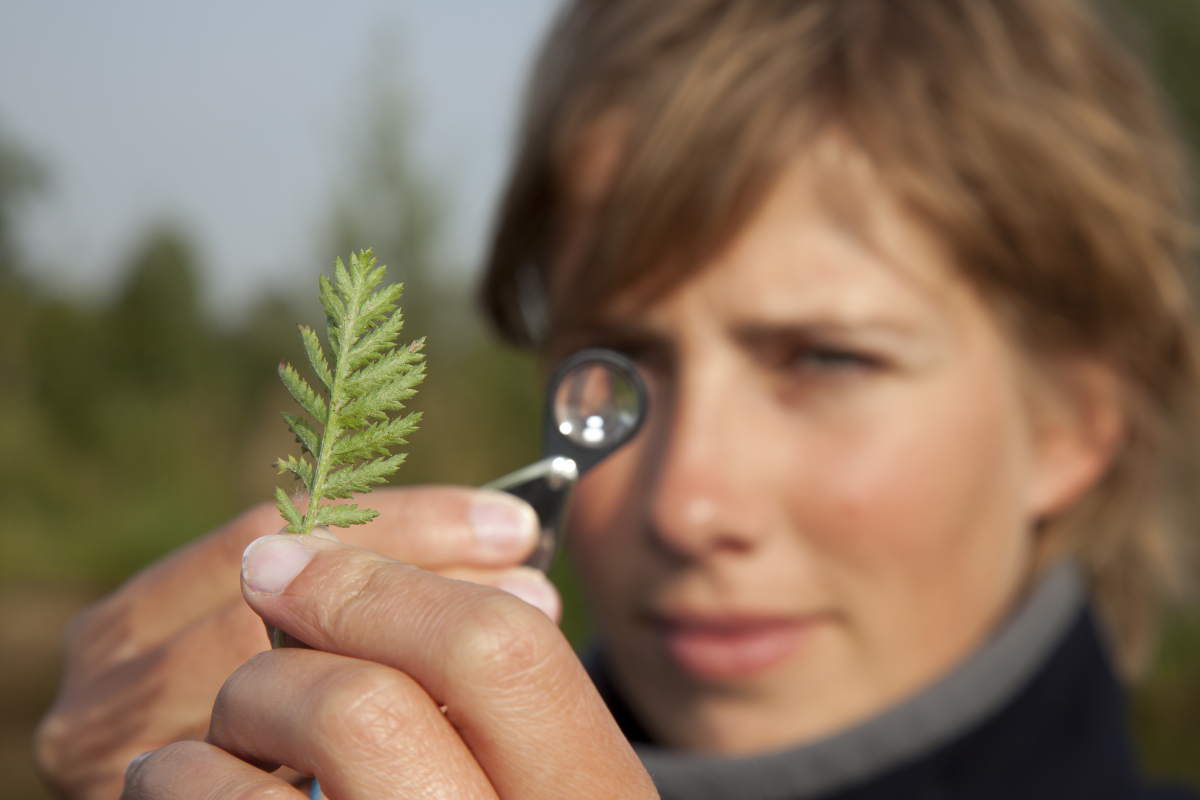 Chemical ConsultantDepartment of Chemistry and Biochemistry
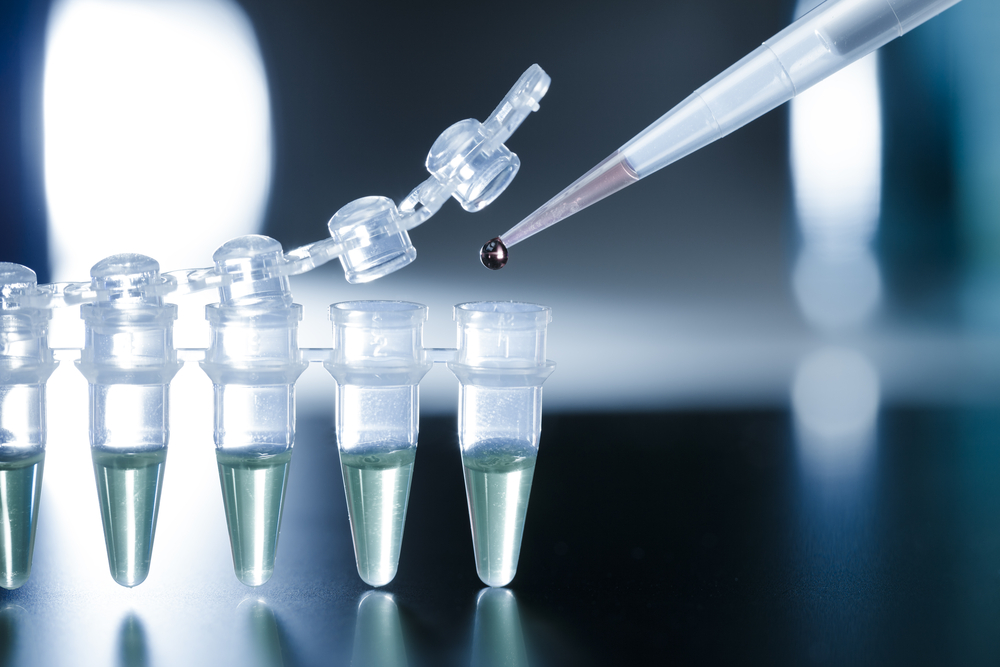 Video Game Designer
Department of Computer Science
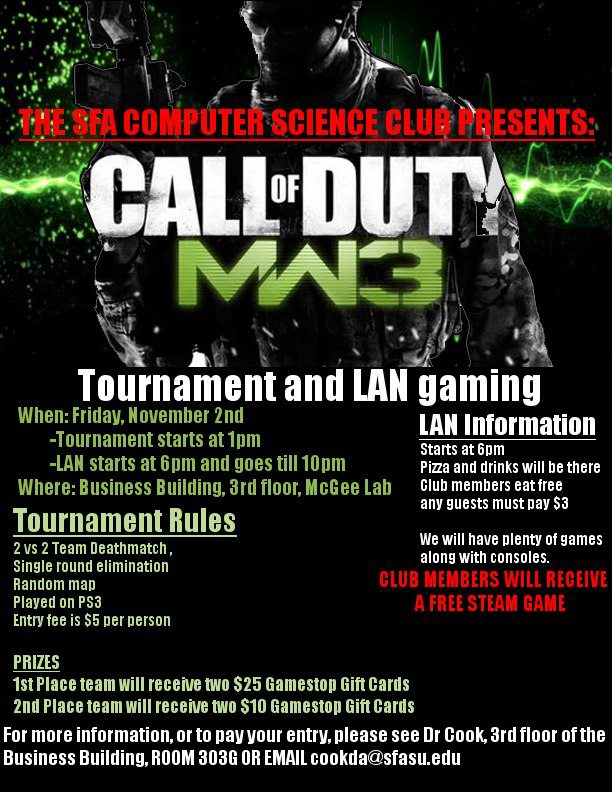 Oil and Gas
Department of Geology
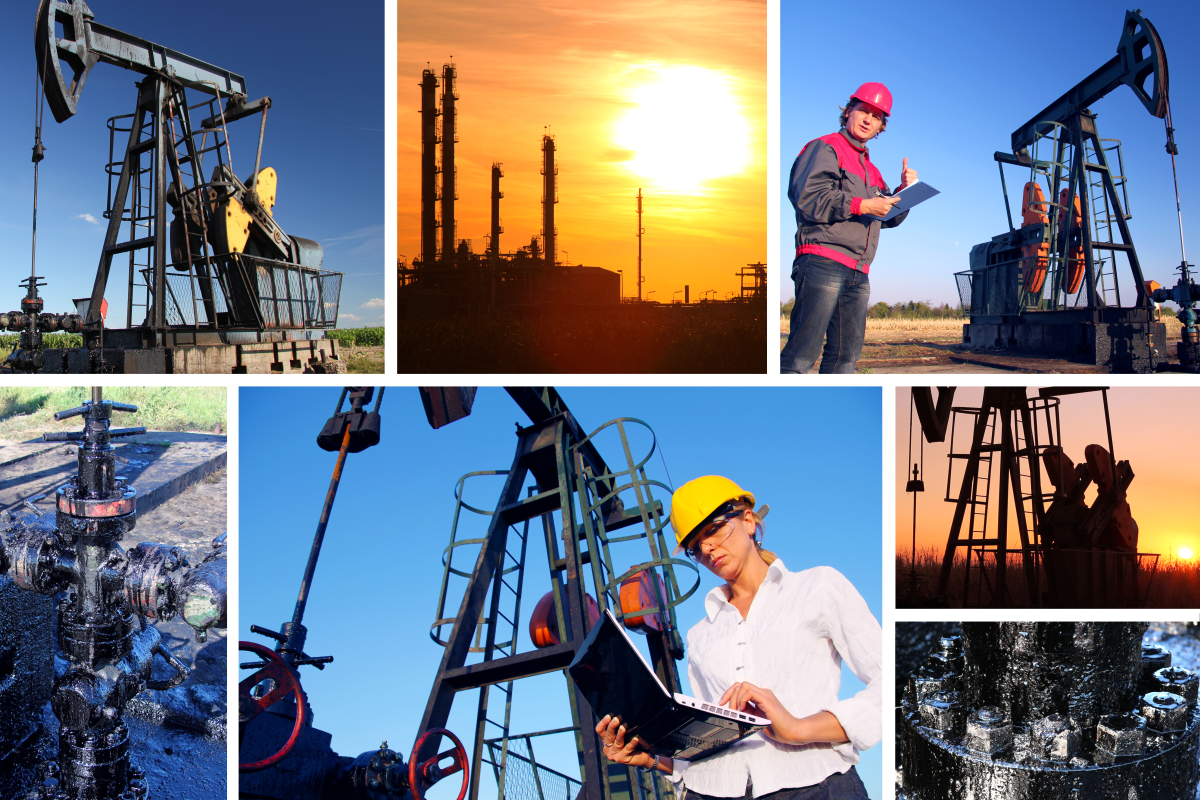 Biomathematician
Department of Mathematics and Statistics
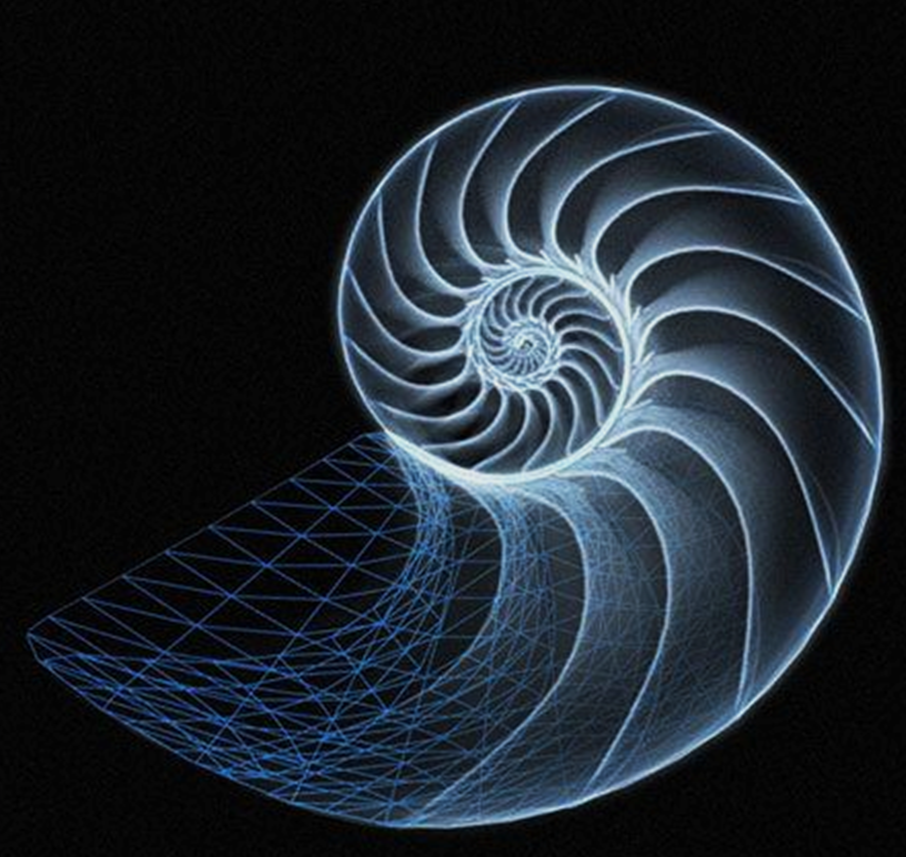 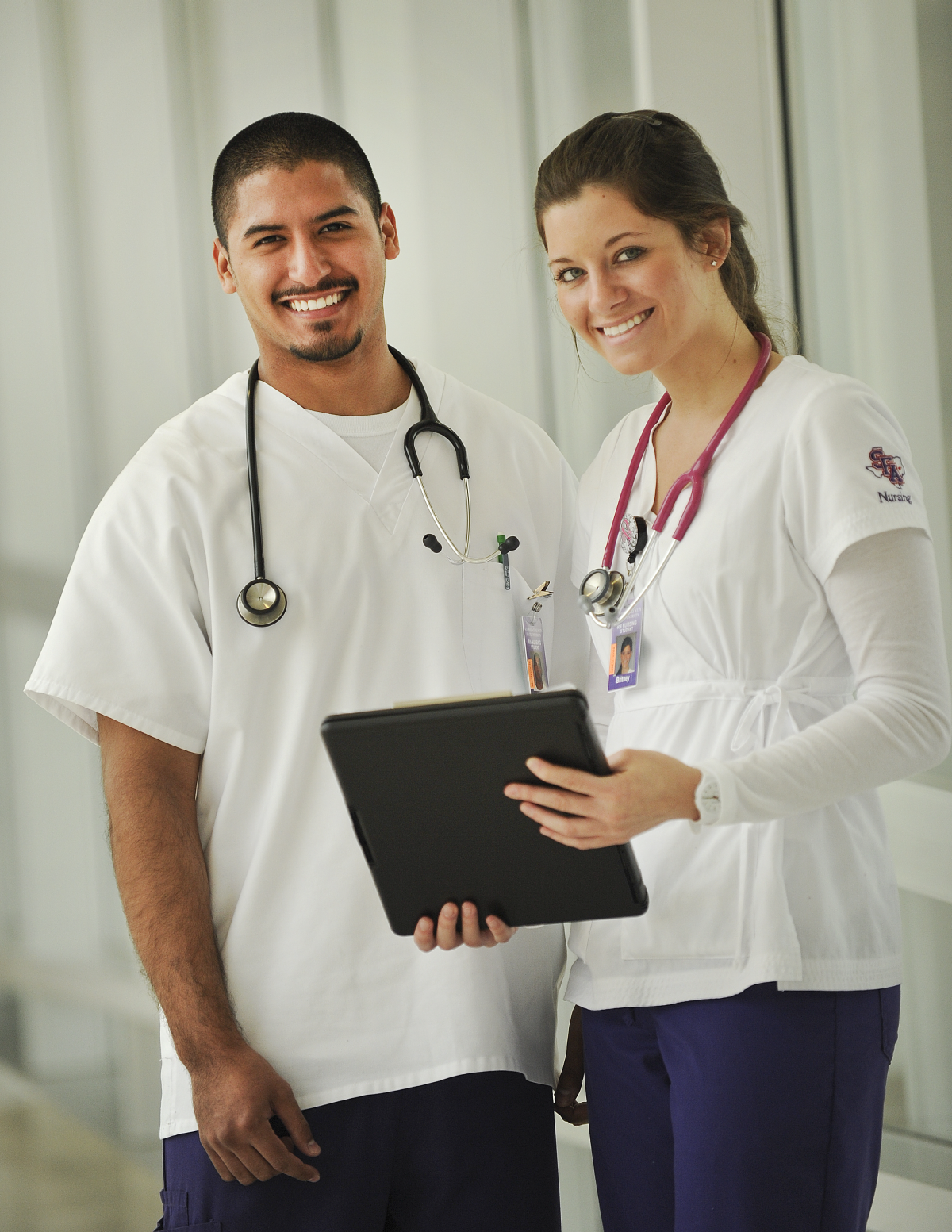 Obstetrical
School of Nursing
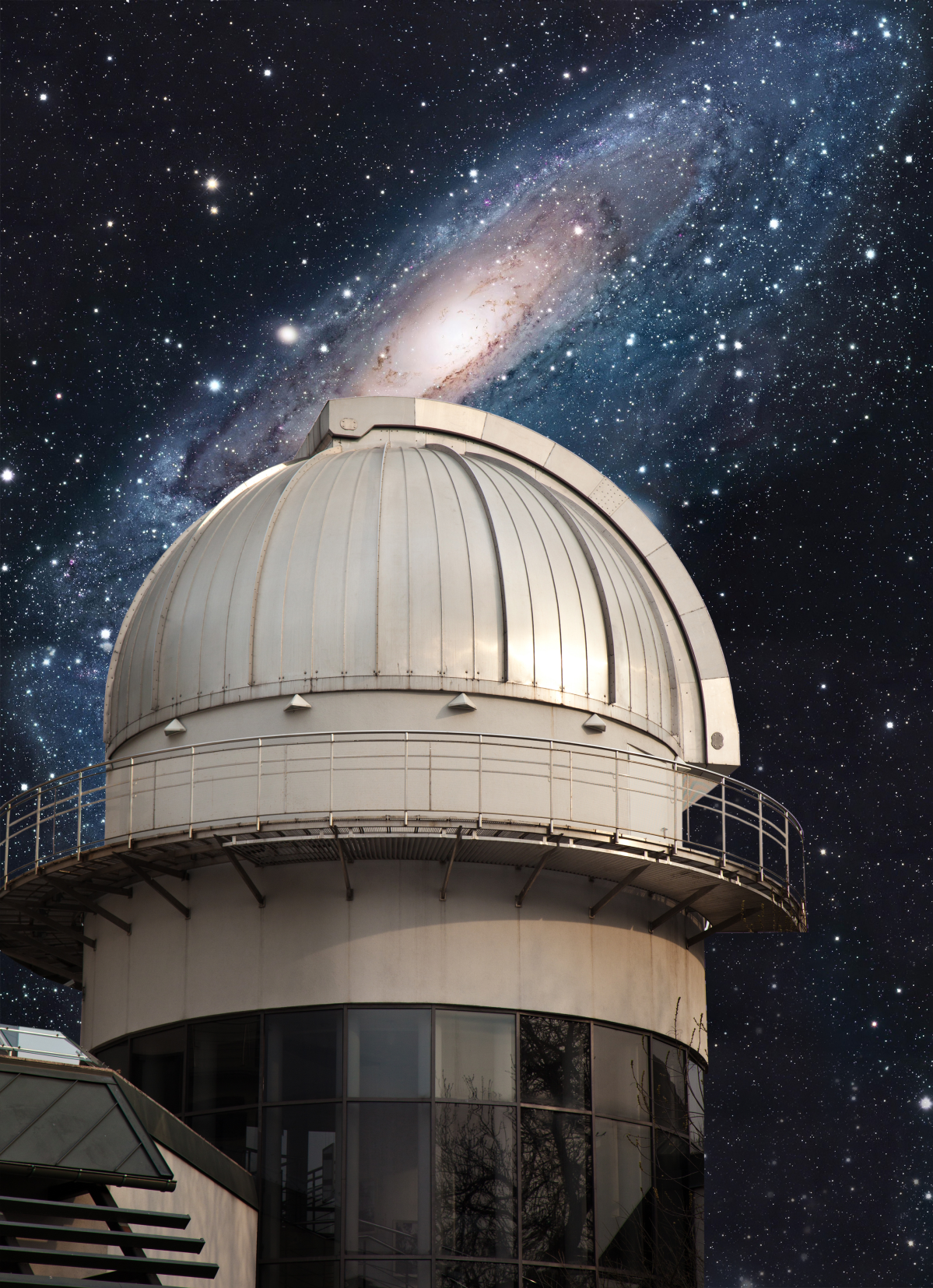 Astronomer
Department of Physics and Astronomy
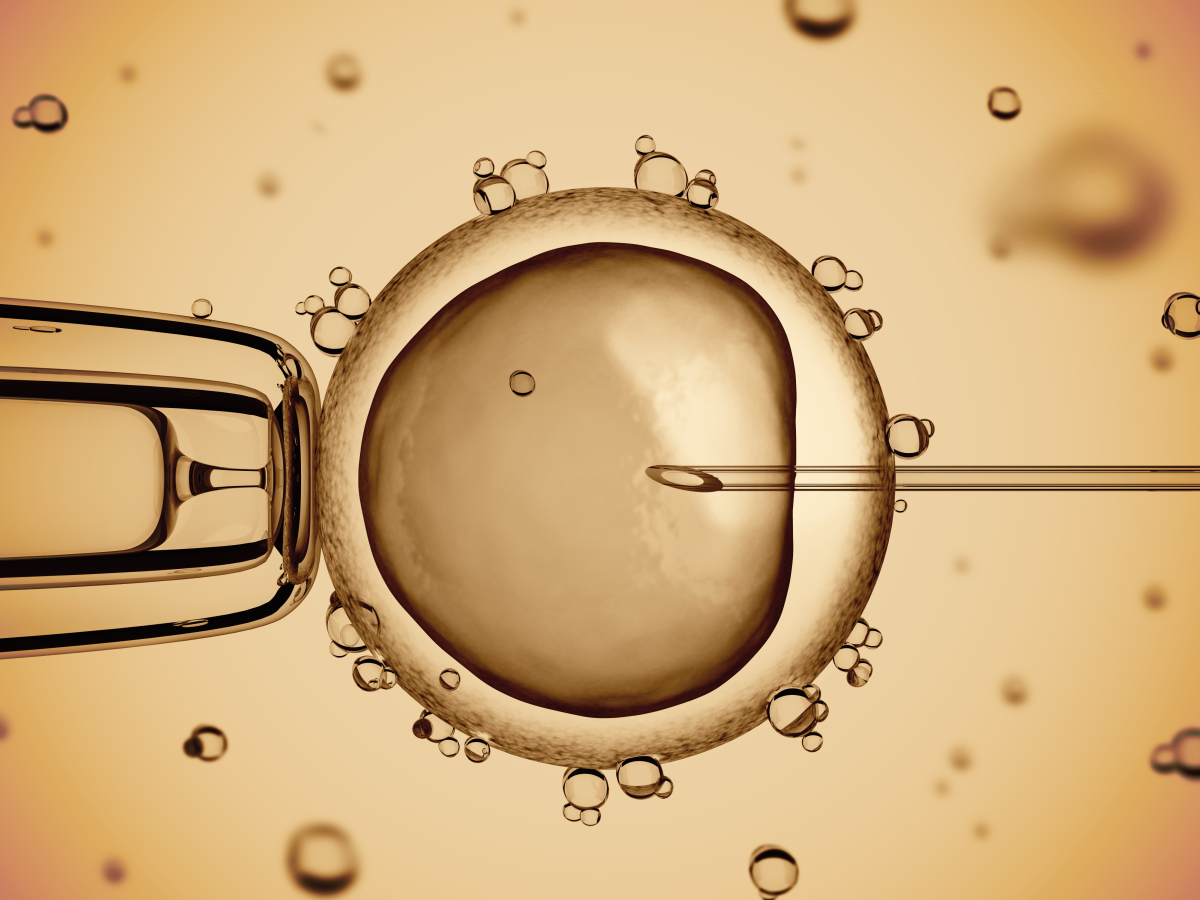 Genetic Engineer
Department of Biology
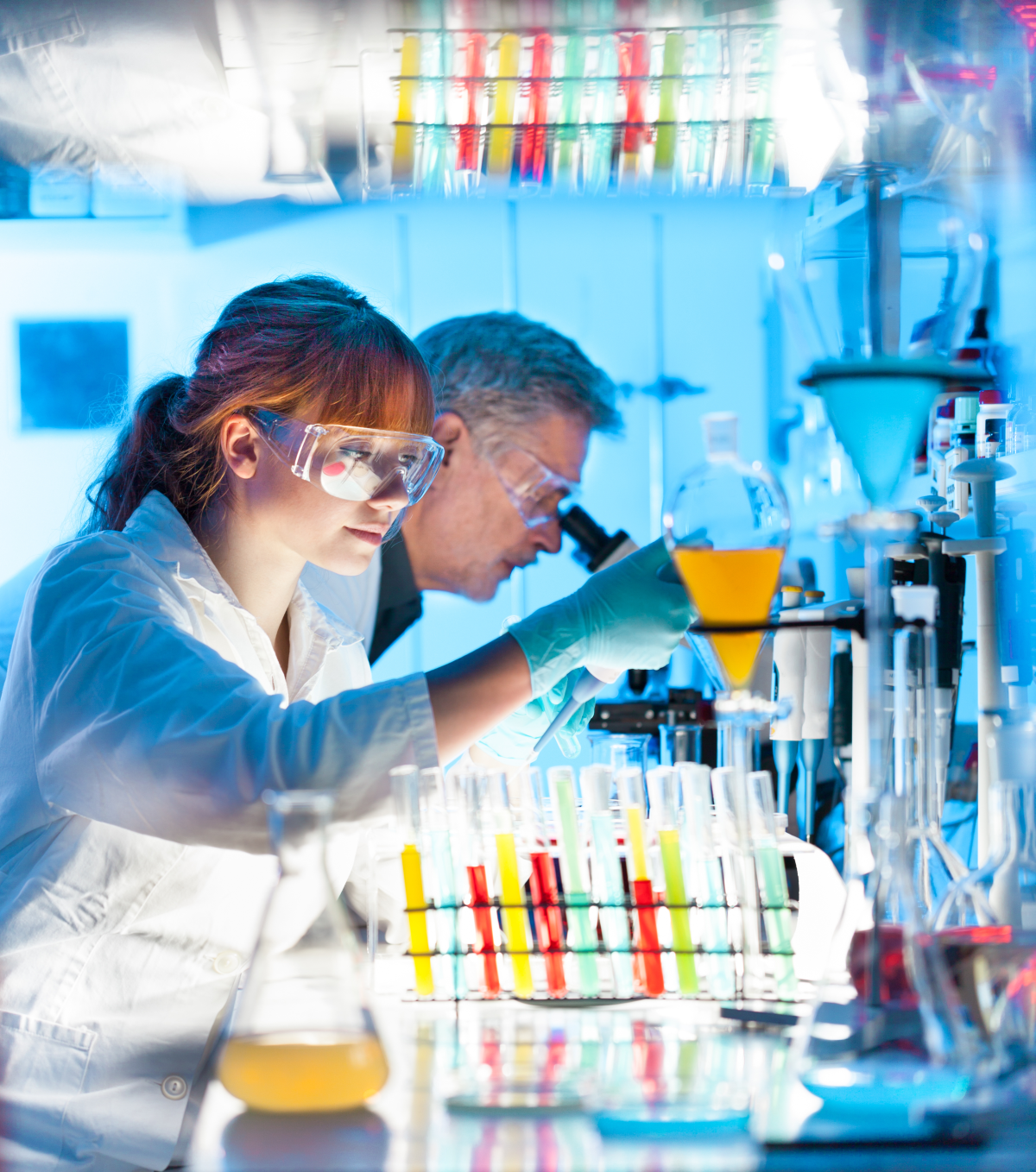 Forensic Scientist
Department of Chemistry and Biochemistry
Database Administrator
Department of Computer Science
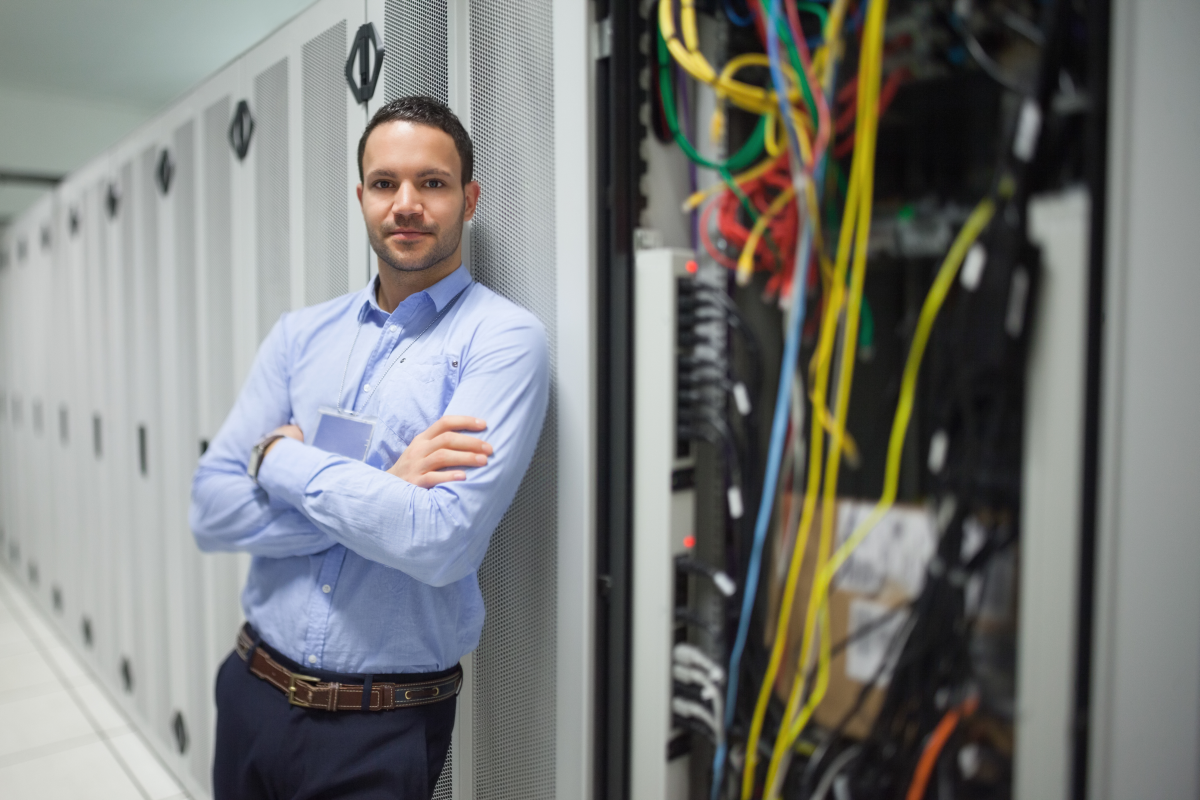 Park Ranger
Department of Geology
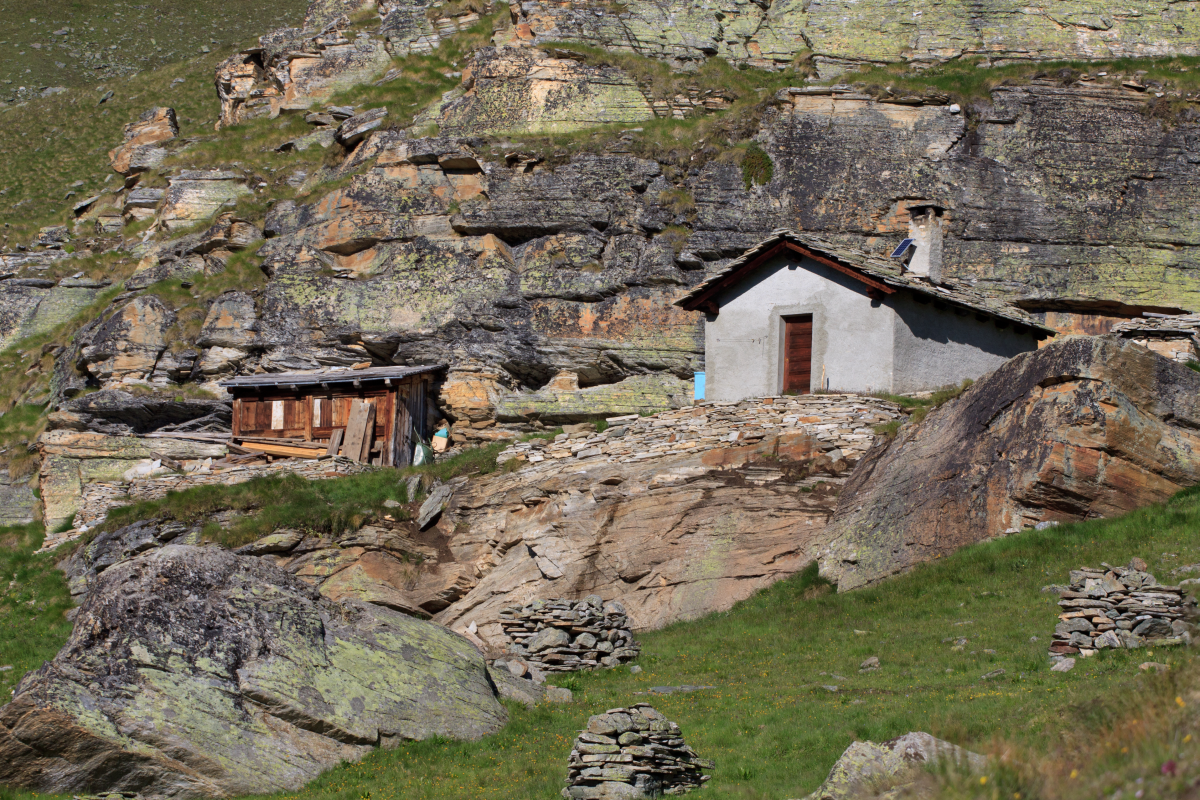 Statistician
Department of Mathematics and Statistics
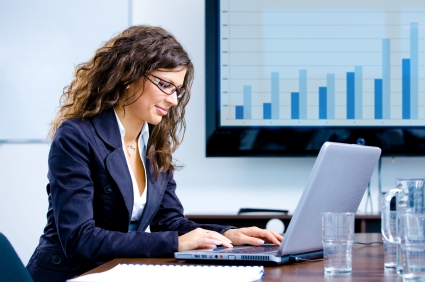 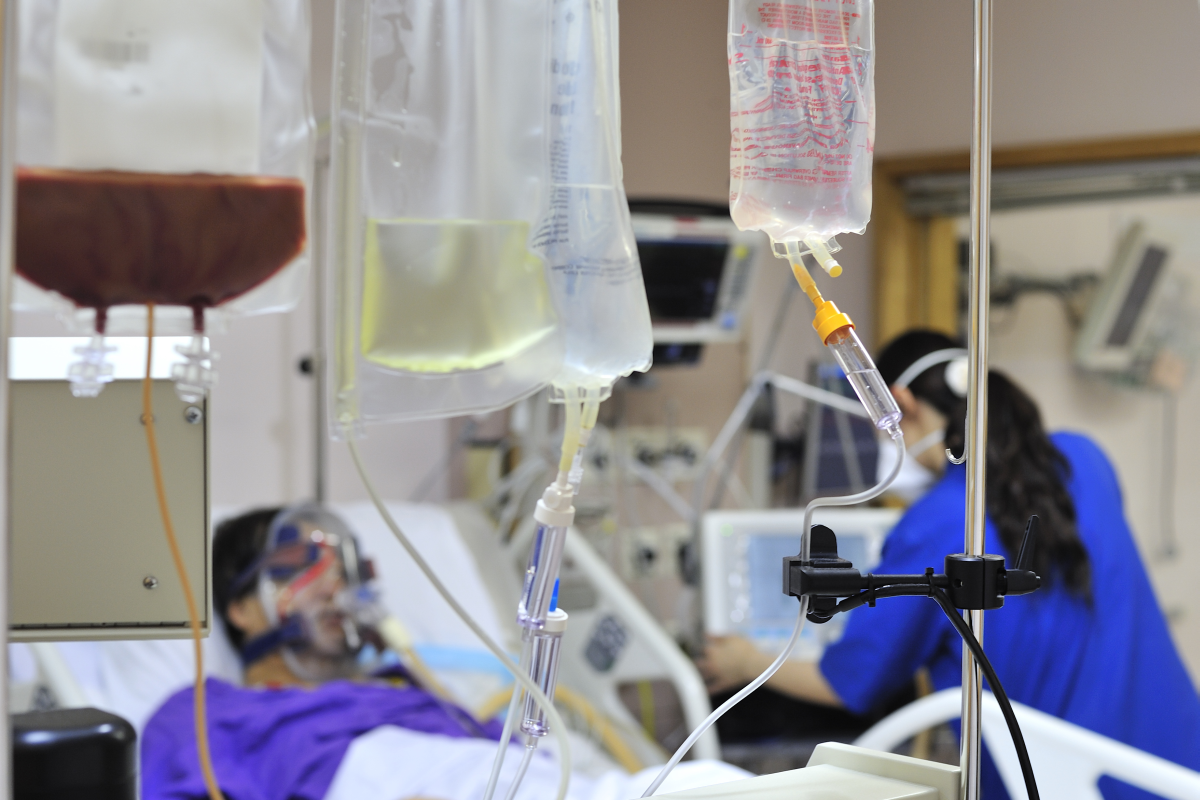 Critical Care
School of Nursing
Engineer
Department of Physics and Astronomy
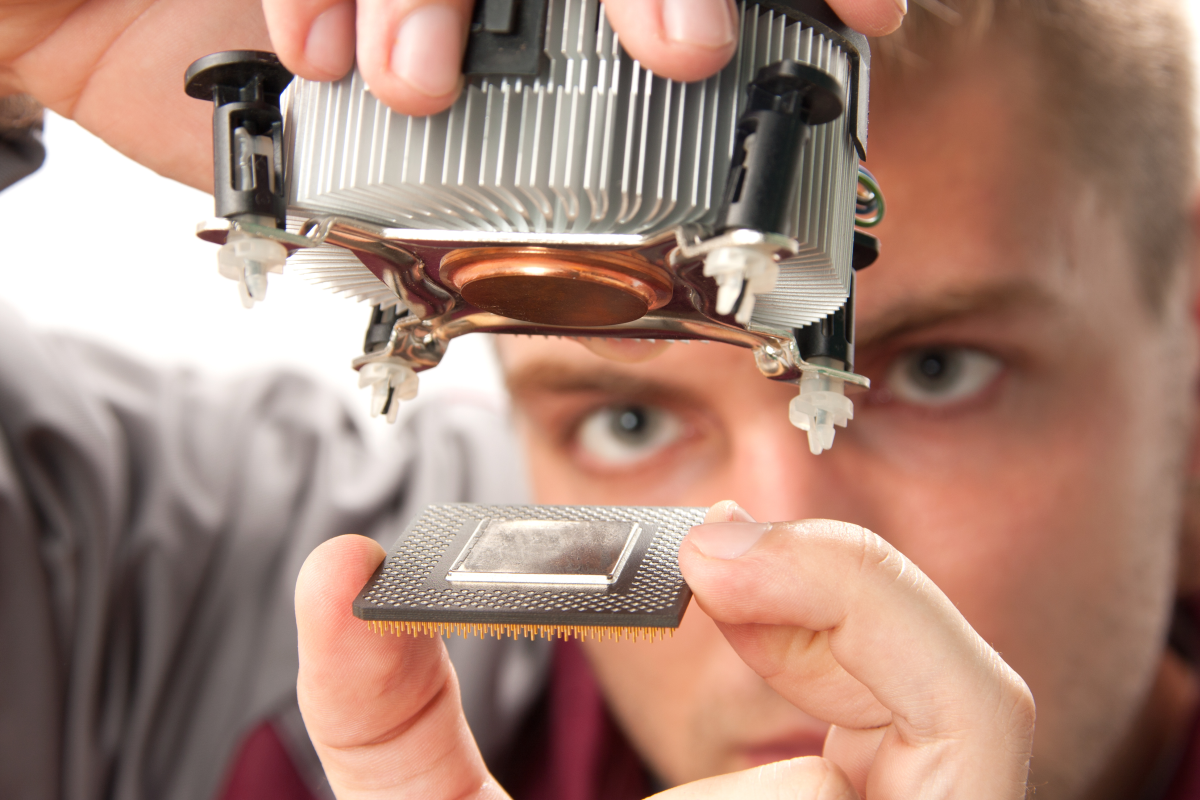 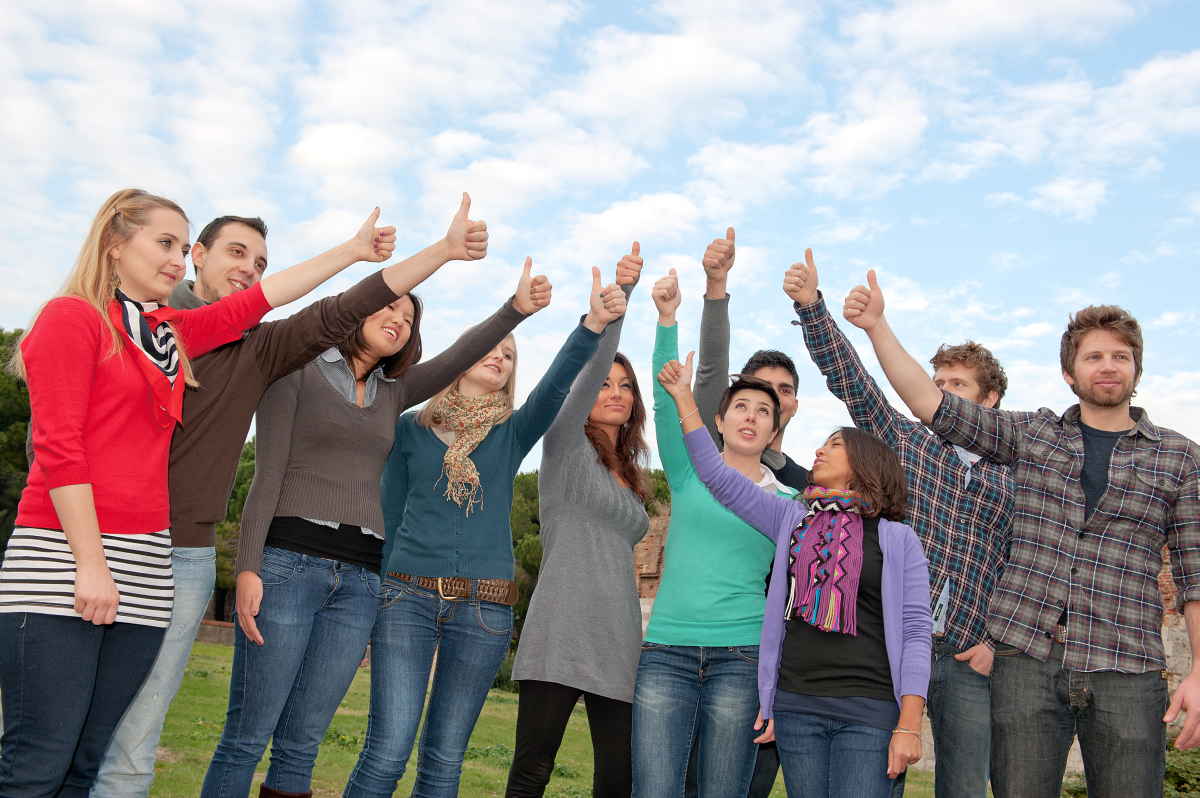 Student Organizations
Biology Club
Department of Biology
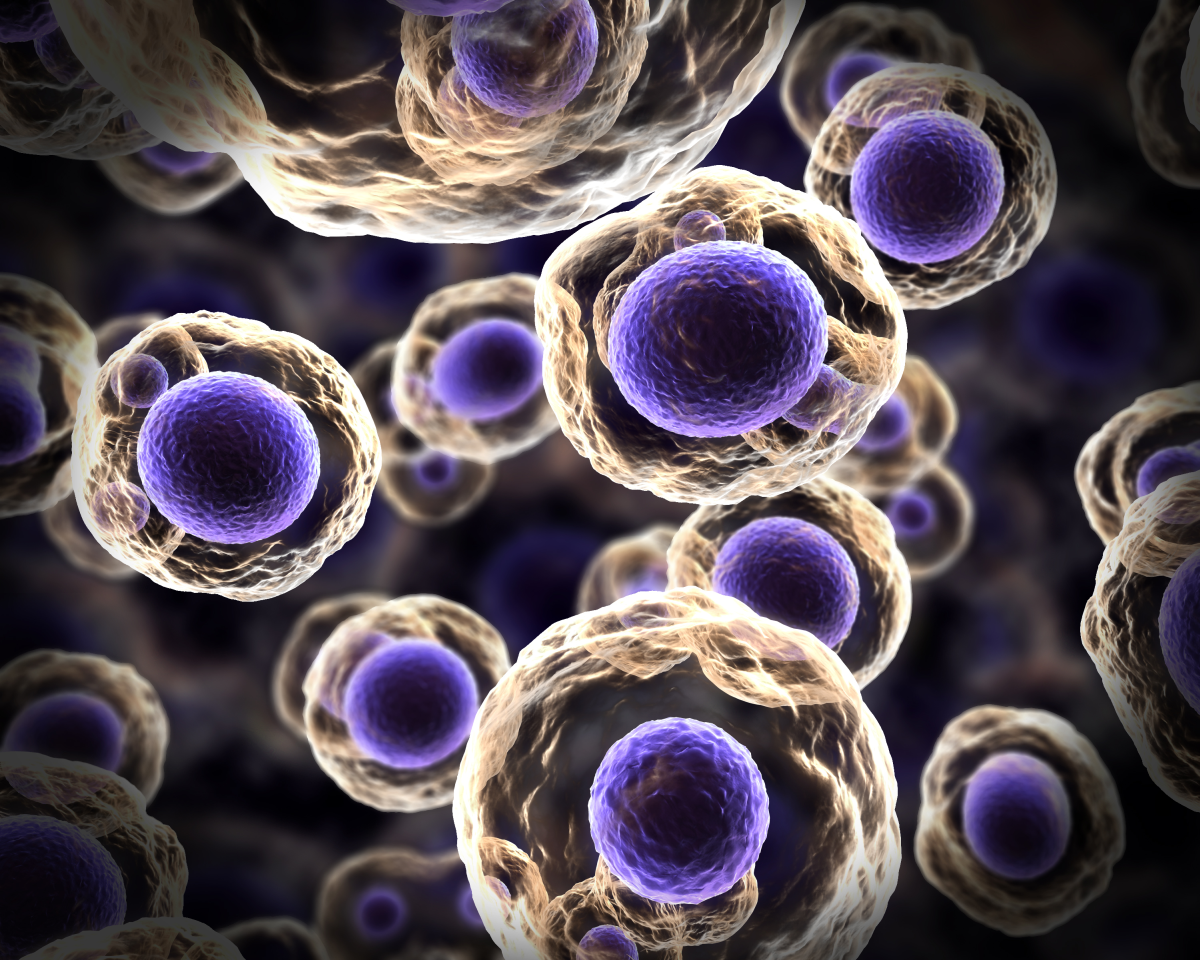 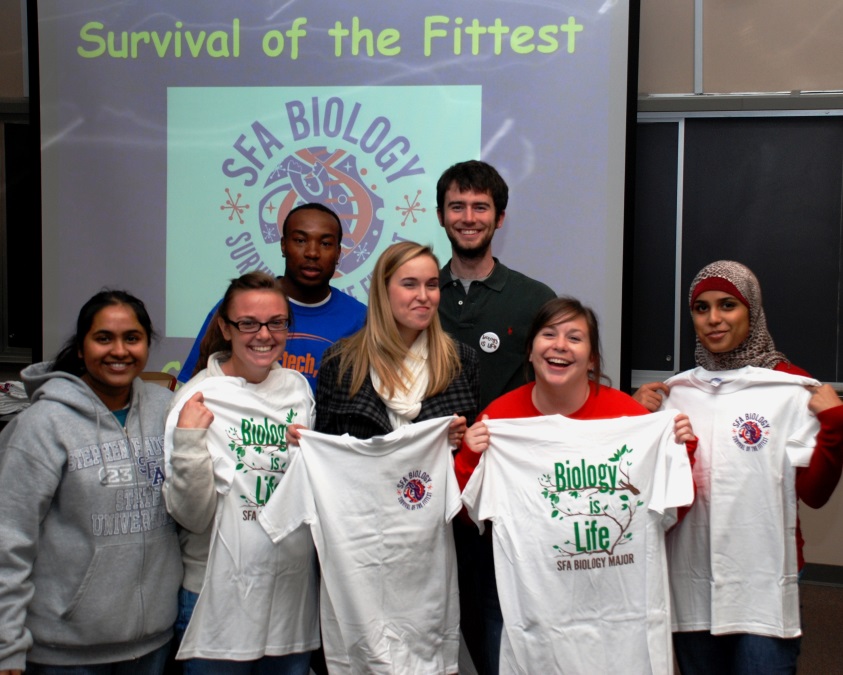 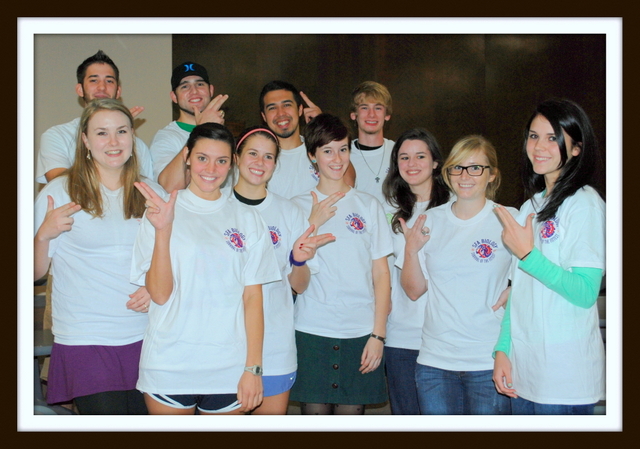 Next Meeting: Tues, Sep 10 @ 6pm Miller 139
Chemistry Club
Department of Chemistry and Biochemistry
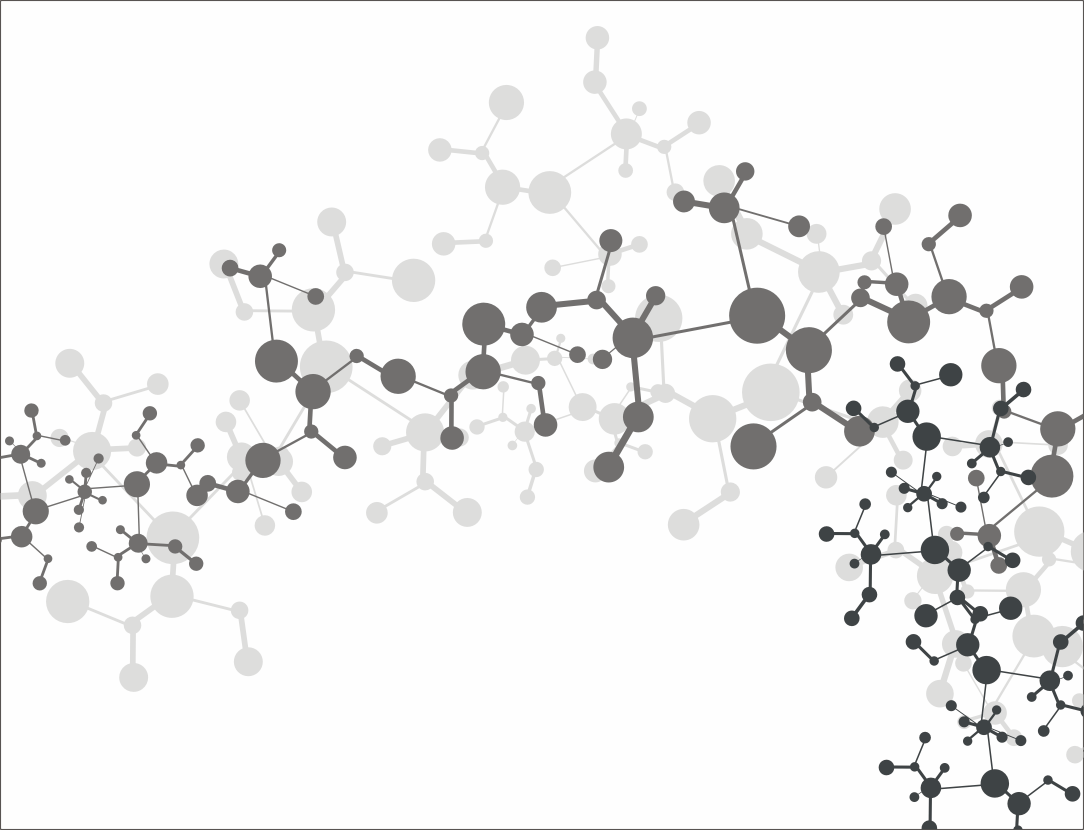 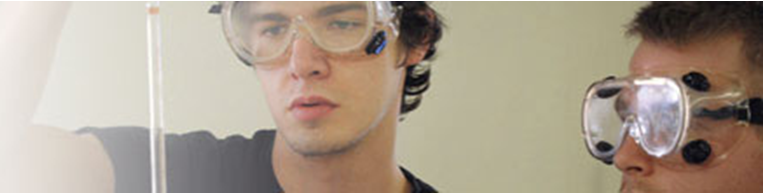 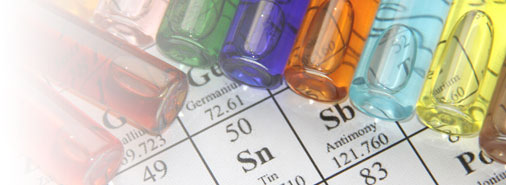 Next Meeting: Thurs, Sep 12, Chemistry 106
Computer Science Club
Department of Computer Science
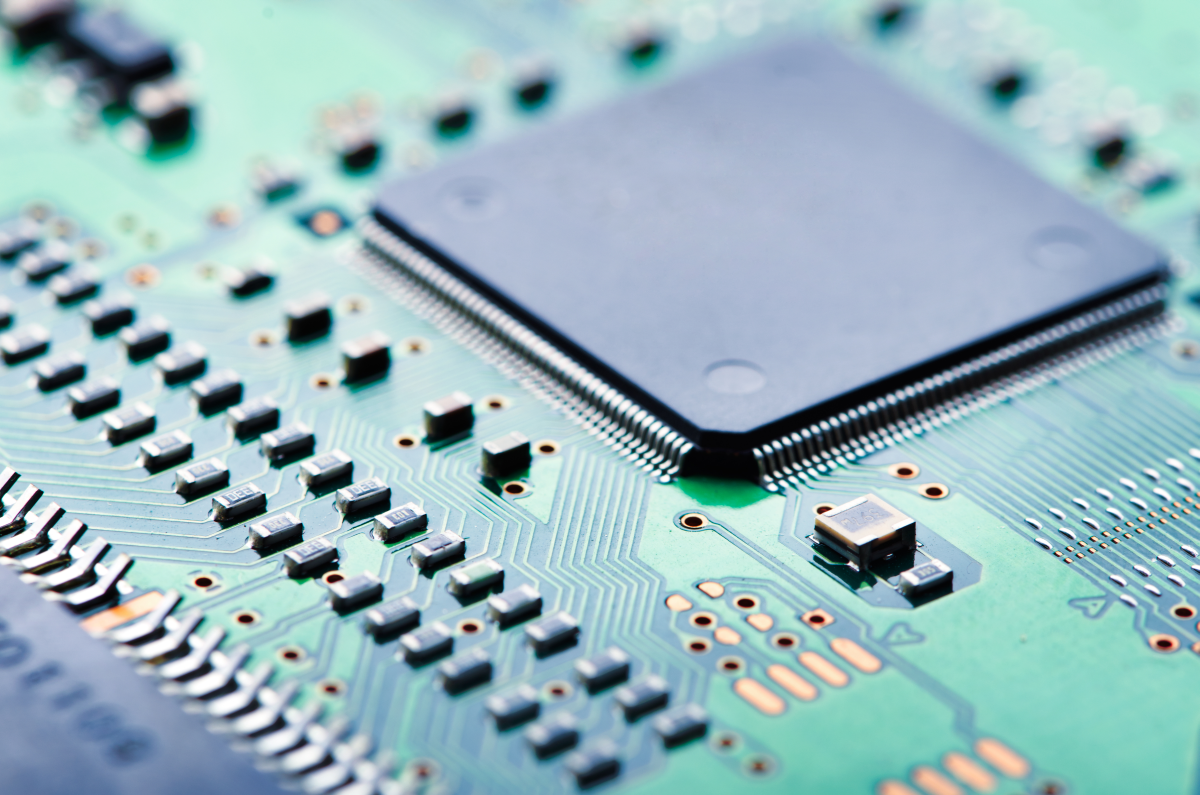 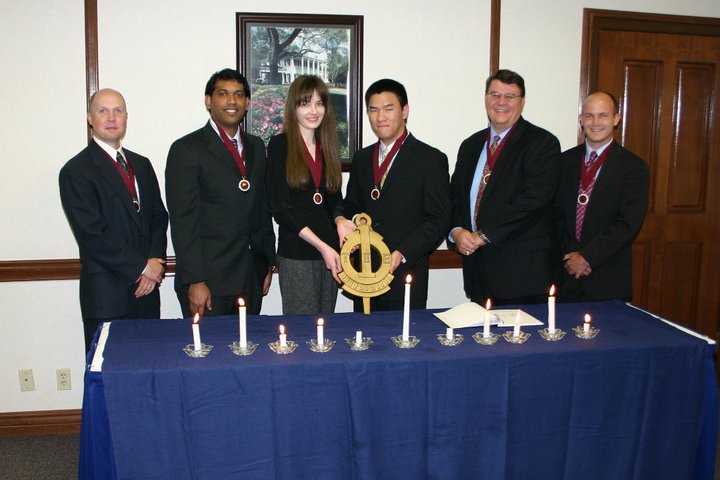 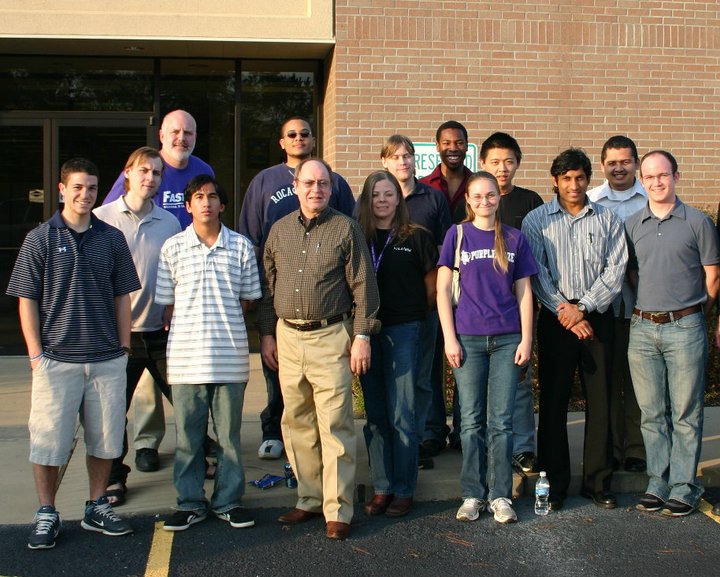 Next Meeting: Fri, Sep 6 @ 5:30pm, McGee 303
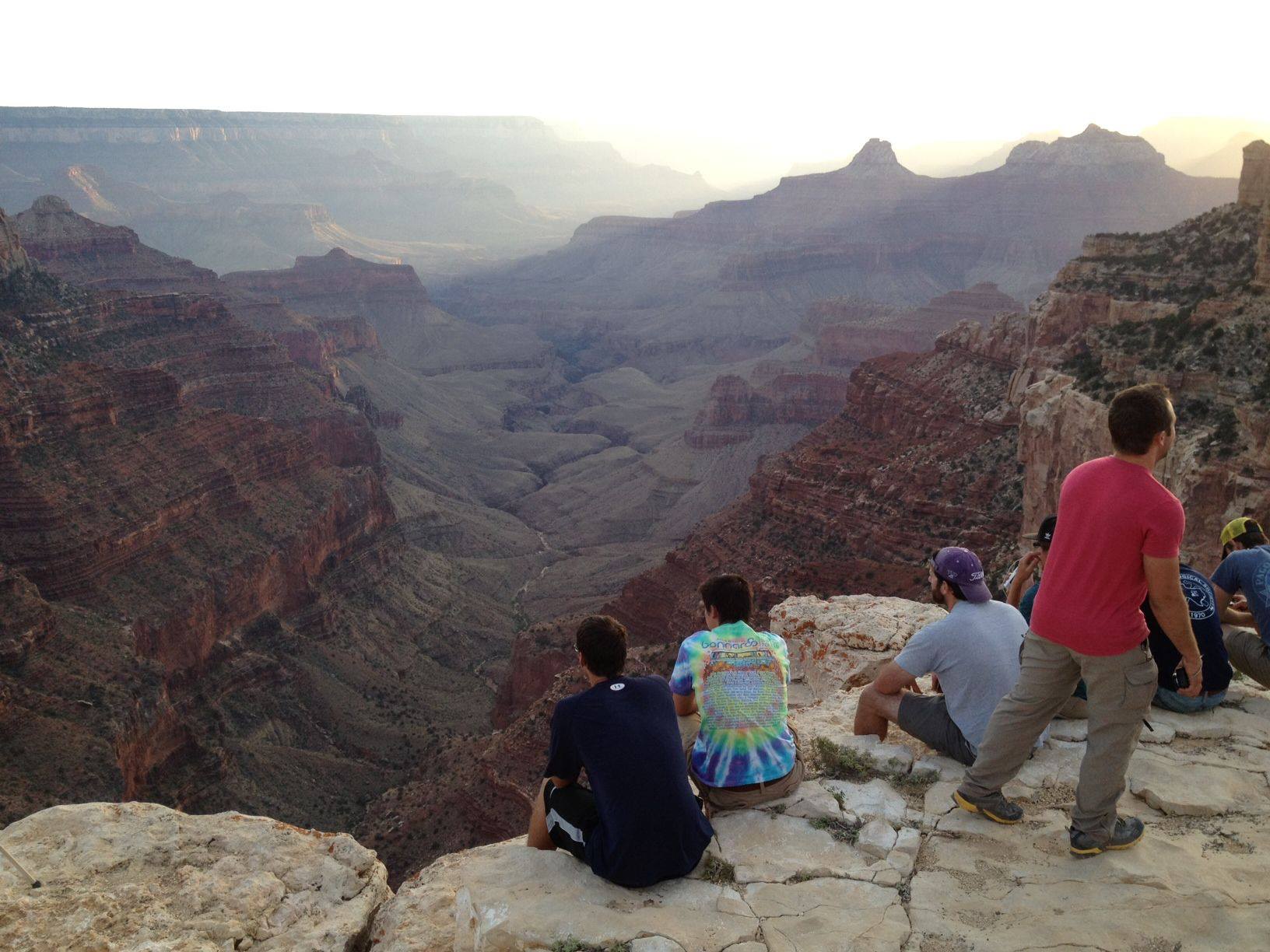 American Association of Petroleum Geologists (AAPG)
Assoc. of Environmental & Engineering Geologists (AEG)
Department of Geology
Next Meeting: Wed, Sep 11 @ 12pm Miller 335
Math Club
Department of Mathematics and Statistics
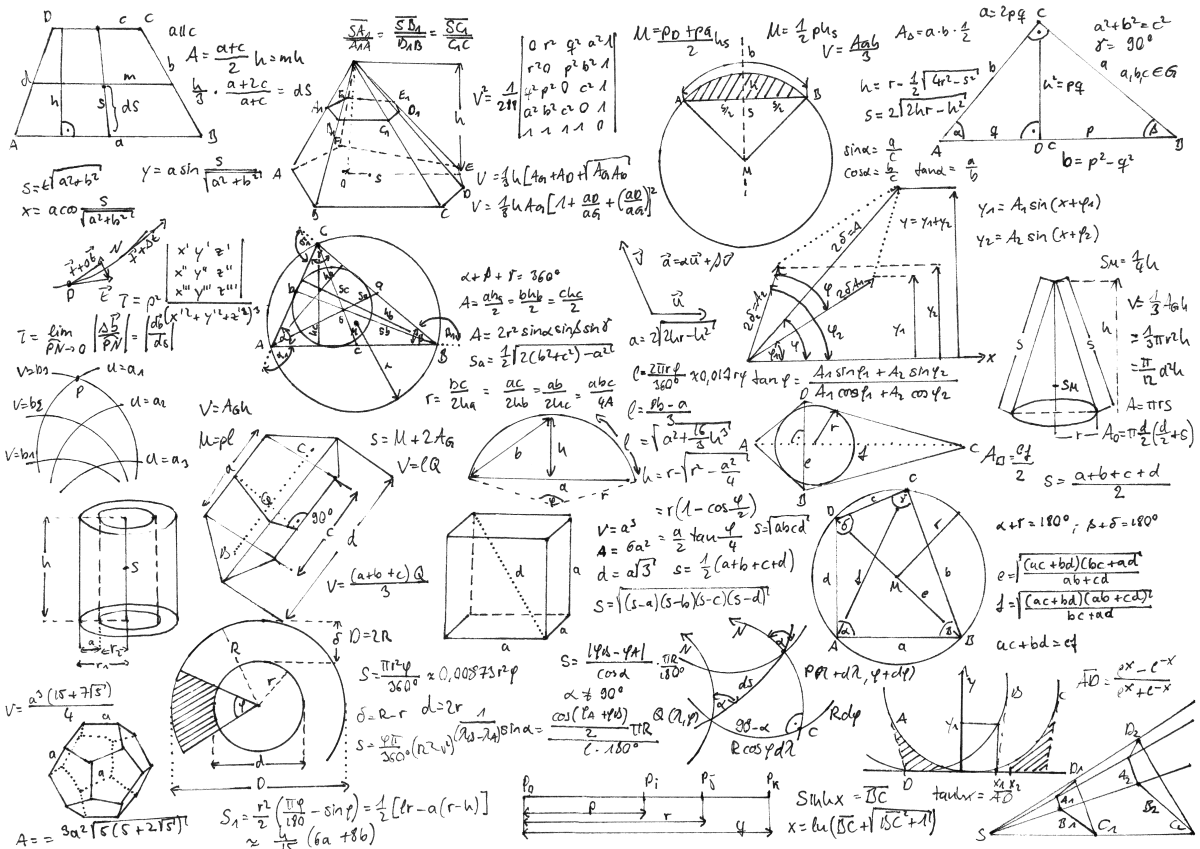 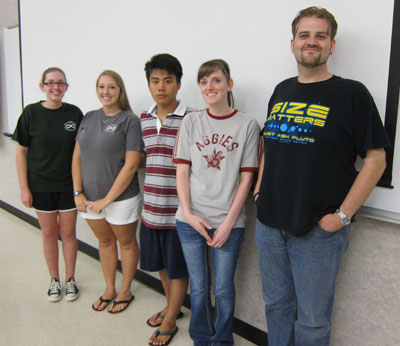 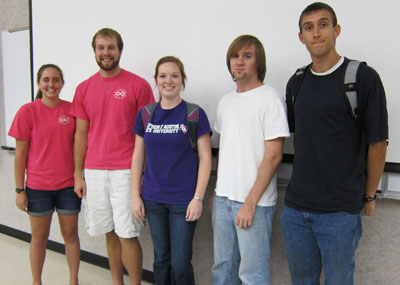 Next Meeting: Fri, Sep 6 @ 2pm, Math 101
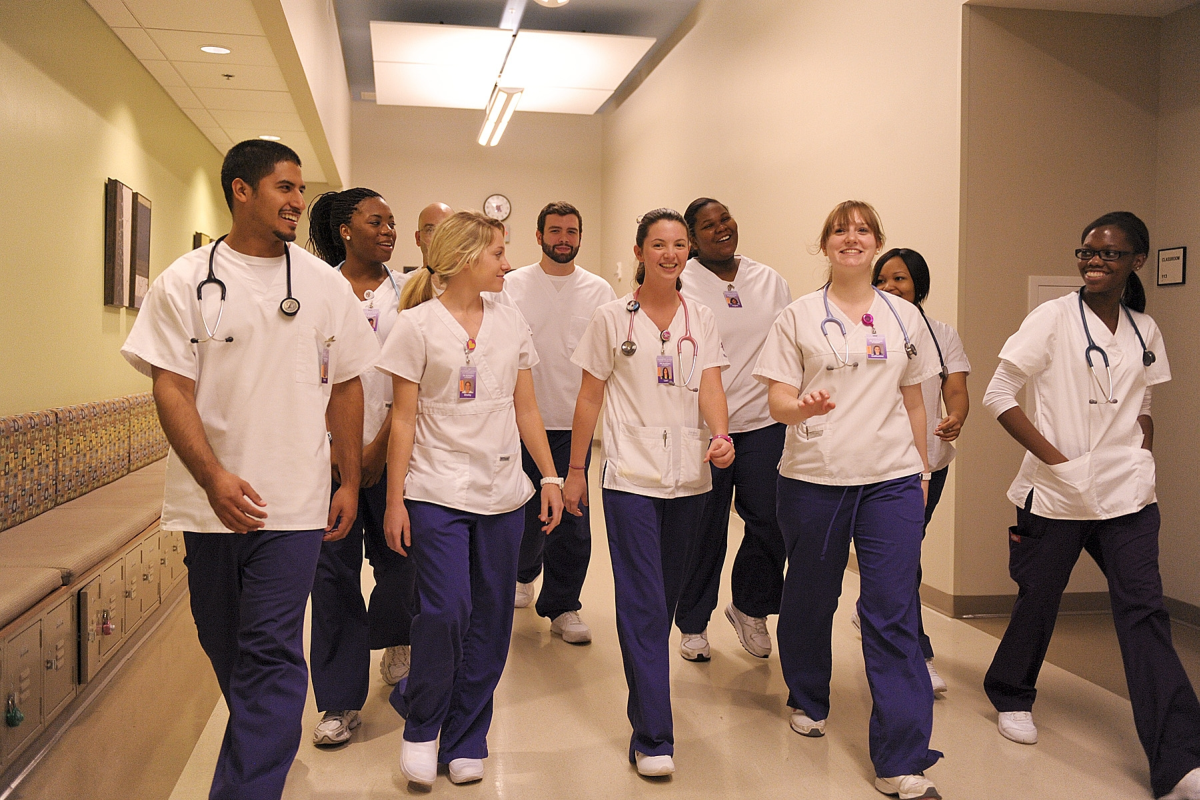 Student Nurses Association (SNA)
School of Nursing
Next Meeting: Mon, Sep 9 @ 7pm, School of Nursing
Society of Physics Students
Department of Physics and Astronomy
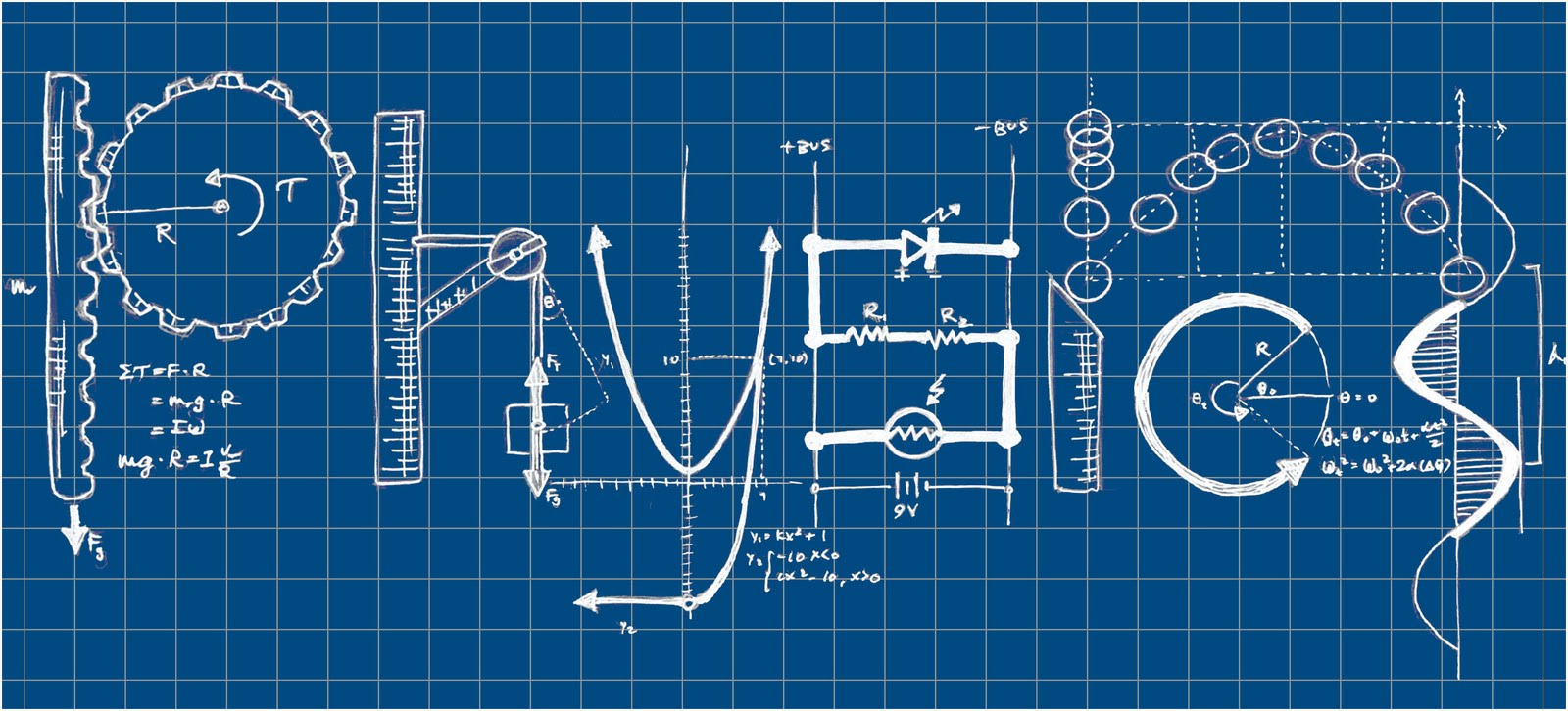 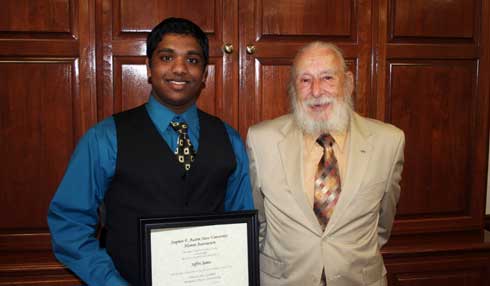 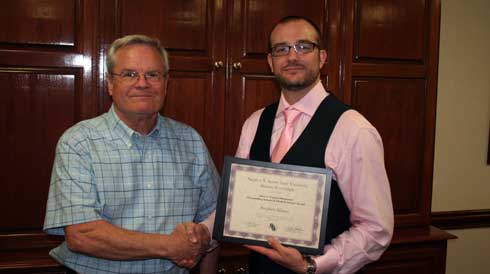 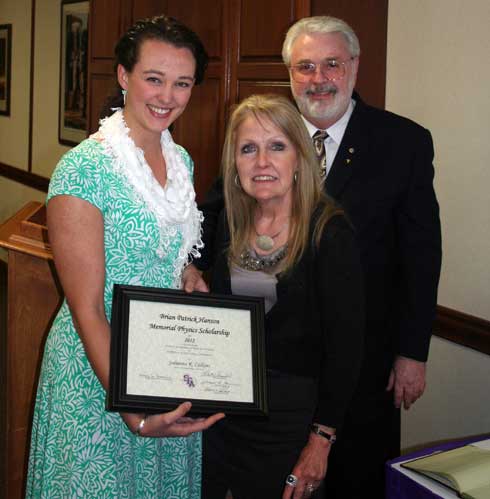 Next Meeting: Thurs, Sep 12 @ 5pm Miller 323
American Medical Student Association (AMSA)
Department of Biology
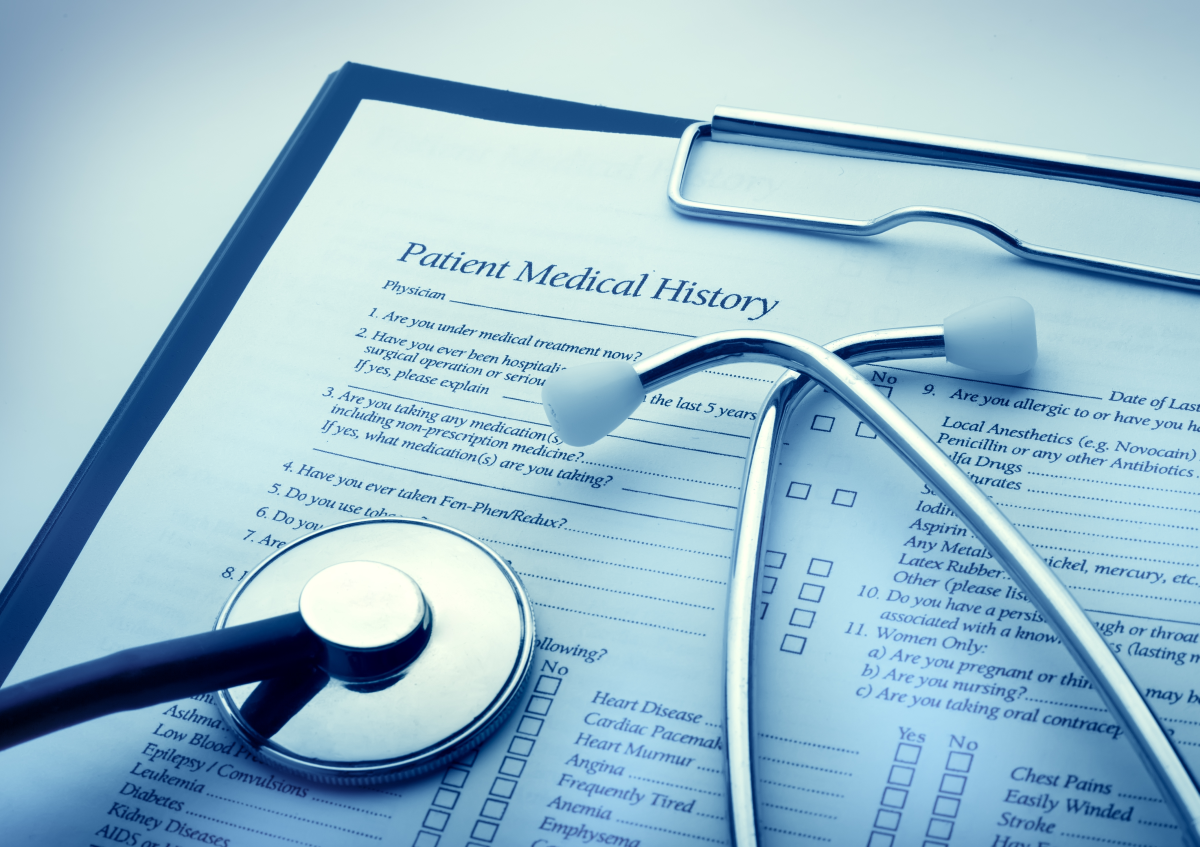 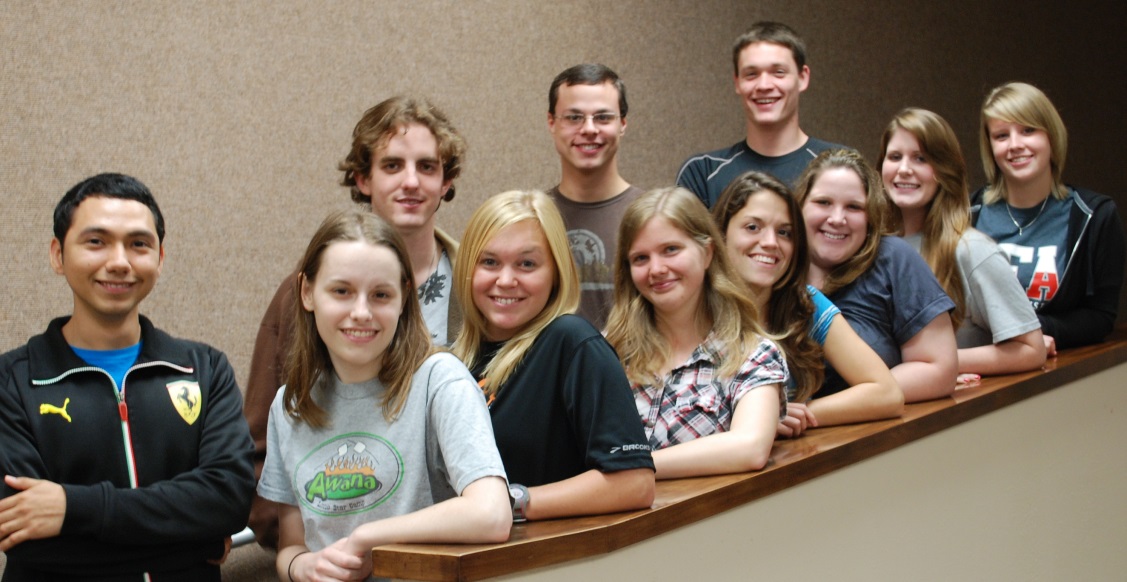 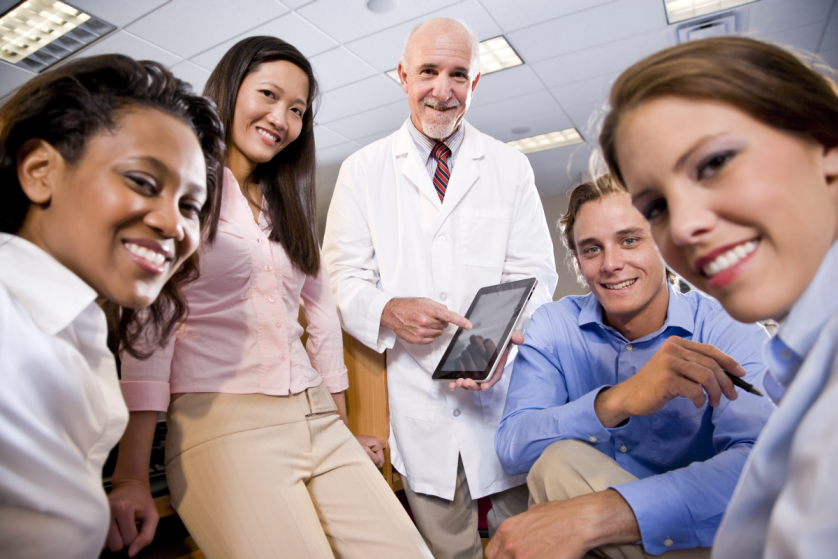 Next Meeting:  Tues, Sep 10 @ 7pm Miller 139
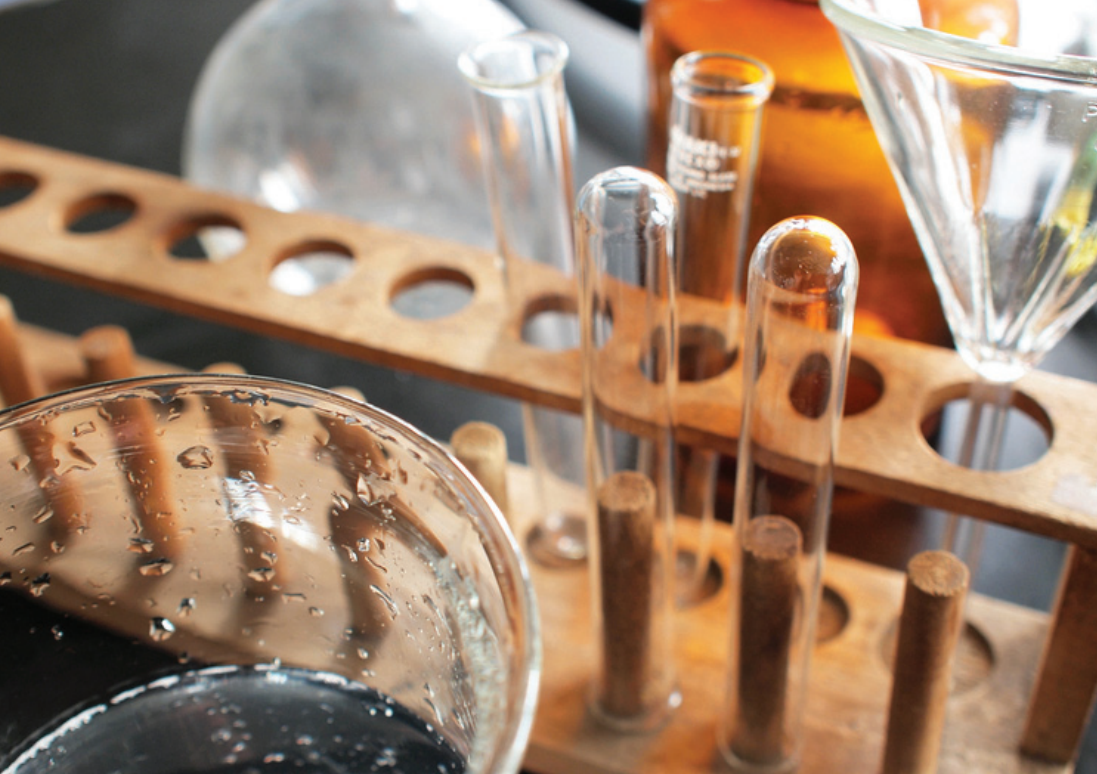 Students in the College of Sciences and Mathematics benefit from dedicated professors, small class sizes and unique opportunities to engage in research projects with STEM faculty members.